資料１
海外事例調査（最終報告）
海外事例調査（最終報告）～結果概要～
世界各国における外国人観光客を対象とした徴収金・二重価格の事例を調査
上記事例を参考に、大阪府で実現可能な制度を法的・税制面、実務面から検証
1
海外事例調査（最終報告）～事例調査～ 【ESTA（アメリカ）、バリ島（インドネシア）】
■№１　外国人入国時の認証システム使用料金 【ESTA（アメリカ）】
■№２　外国人観光客徴収金 【バリ島（インドネシア）】
2
海外事例調査（最終報告）～事例調査～ 【ニュージーランド、ベネツィア（イタリア）】
■№３　外国人観光客徴収金 【ニュージーランド】
■№４　ベネツィア市入島税 【ベネツィア（イタリア）】
3
海外事例調査（最終報告）～事例調査～ 【バレンシア（スペイン）、マンチェスター（イギリス）】
■№５　地方観光税 【バレンシア（スペイン）】
■№６　地方観光税 【マンチェスター（イギリス）】
4
海外事例調査（最終報告）～事例調査～ 【バルセロナ（スペイン）、マチュピチュ（ペルー）】
■№７　地方観光税 【バルセロナ（スペイン）】
■№８　施設入場料 【マチュピチュ（ペルー）】
5
海外事例調査（最終報告）～事例調査～ 【ルーブル美術館（フランス）、ピラミッド（エジプト）】
■№９　施設入場料 【ルーブル美術館（フランス）】
■№10　施設入場料 【ピラミッド（エジプト）】
6
海外事例調査（最終報告）～有識者ヒアリング結果～
税制度上の法的位置づけ
ニュージーランドやバリ島においては外国人観光客徴収金として、ビザの手数料に上乗せして徴収をしている。
これは広義では税制度の一部として見做されるが、狭義では観光目的の特別税や目的税として分類されている。
観光税（入島税）
国際観光客保護・観光税 （IVL）
観光税（宿泊税）
ニュージーランド
バレンシア、バルセロナ、マンチェスター等
インドネシア（バリ島）
導入国
対象者
バリ州に入国する外国人観光客
ニュージーランドに入国する外国人観光客※オーストラリア国民や一部の太平洋諸島住民を除く
上記都市内のホテルへの宿泊客
用途
環境保護・観光インフラの維持・廃棄物管理・地域文化の保護
自然環境の保護や観光インフラの維持・改善
観光客向けの施設の整備や改修、観光案内所の運営、観光プロモーションやイベントの開催
スペインでは量よりも質の側面で効果が会ったのではという評価。UKではマーケティング面での予算が捻出されたと評価されている。
評価
上質な自然保護により、観光客向けのブランディングができるため、良い評価である
財源の振り分けにより、州ごとに偏りが出てしまう
運用後の課題
ー
UKでは予算執行のためのリソースの確保や運用に際してのトレーニングが課題とのこと
観光税はバリ州政府が公式に導入し、徴収が義務化されており、法的な根拠に基づいている点で税制度の一環であると推定される
課税対象は、外国人観光客という特定の対象者に限定される
バリ州独自に採用しており、インドネシア全土の税制度には組み込まれていない
ニュージーランド政府が制定した観光政策に基づき、正式な法的手続きを経て導入されているため税制度の一環であると推定される
課税対象が特定のサービス（観光）を利用する外国人に限定されている
ビザ申請や電子渡航認証（NZeTA）の手続きに付随して徴収されるため、外国人観光客にとっては「入国手続き料」として認識されている
税制度上の法的位置づけ
マンチェスター市の制定した観光税については、同市が議決の上制定したものとなる。
バレンシア、バルセロナ、マンチェスターのケースはいずれも国籍にかかわらず、課税の金額や対象となるホテルに種別については異なるものの、同市を訪れた観光客に課されるものとなる。
※本件の回答はあくまでも有識者個人の見解であり、法的な正確性や真実性は保証されない。
7
海外事例調査（最終報告）～有識者ヒアリング結果～
日本の法制度上の課題
調査結果
論点
日本において同様の外国人観光客向けの税制度を策定する場合、対象者を外国人観光客に制限することや消費税との二重課税に概要するかなどの懸念点があるが、対象サービスや税金の利用目的などが重複していなければ問題ない
法的に課すことが可能だと考える。但し、現実的に入国時に徴収することが想定される観光税（バリ島などで実施されているもの）については、大阪府単独で徴収することは現実的ではないと考える（オペレーション的に実施可否は低い）。

徴収した税金を「インバウンド受け入れのための環境整備」という目的のために利用することであれば問題ない（目的適合性をクリアする前提）

同じサービスに対して同じ利用目的となる課税はしない原則に倣っていれば問題ない。例えば観光税の利用目的として、公共の場での多言語表示の手配コストをすでに財源として定めている場合、別の税金で同様の目的での徴収は難しい。
観光税を外国人のみ対象に
課すことは可能か
法定外目的税は外国人のみに対して課すことができるのか
消費税は国税であり、宿泊税は地方税である
徴収元や利用目的が異なれば二重課税に該当しない。
宿泊税と消費税は
二重課税に該当しないのか
法的・税制的観点で、事前に調査した、バレンシア、バルセロナ、マンチェスターなどについて、税理士からの観点で、これらは宿泊税の類であり、宿泊税のような間接税には租税条約は適用されないのではないか、との見解があった（租税条約は所得税や法人税といった直接税の二重課税を防止するために相互に締結するものであるため）。
宿泊税の位置付けに対しての法的・税制的観点
※本件の回答はあくまでも有識者個人の見解であり、法的な正確性や真実性は保証されない。
8
海外事例調査（最終報告）～有識者ヒアリング結果～
外国人のみに対する二重価格と租税条約との整合性①
ニュージーランドの国際観光客保護・観光税 （IVL）の例をもとに、外国人のみへの二重価格を課すことは「租税条約に抵触しない」と判断した理由は、以下の４つが挙げられる。
①IVLは、所得税や法人税のような直接税ではなく、また、消費税や付加価値税（VAT）のような間接税にも該当しない。

②特定目的課金としての特徴
IVLは、徴収した資金が特定の目的（自然環境の保護、観光インフラの整備）にのみ使用されることが定められている。
一般税（所得税、消費税など）とは異なり、政府の一般財源に組み込まれるのではなく、特定の用途に限定される。
これにより、一般的な租税とは異なる「目的税（earmarked tax）」や「課金（Levy）」と位置づけられる。

③租税以外の徴収金として設計されている
IVLは、租税ではなく「Levy（課金）」として設計されています。
「Levy」とは、特定の目的や活動に関連して徴収される金銭を指し、租税とは法的に区別されている。
対価性が弱いが、租税ほど広義ではないため、租税条約の対象外となる。

④対象が「訪問者の活動」に基づく
IVLは、「外国人」という国籍に基づく課税ではなく、訪問者の行為（ニュージーランドへの入国）に基づいて課される。
租税条約の「国籍無差別条項（非差別規定）」は、租税が特定の国籍を不利に扱うことを禁止しているが、IVLはニュージーランドの法律（移民法第399A条に明記されています）において、国籍そのものを基準にしておらず、訪問者としての「入国活動」に基づいています。
IVLの位置付け、及び租税条約に抵触しない理由
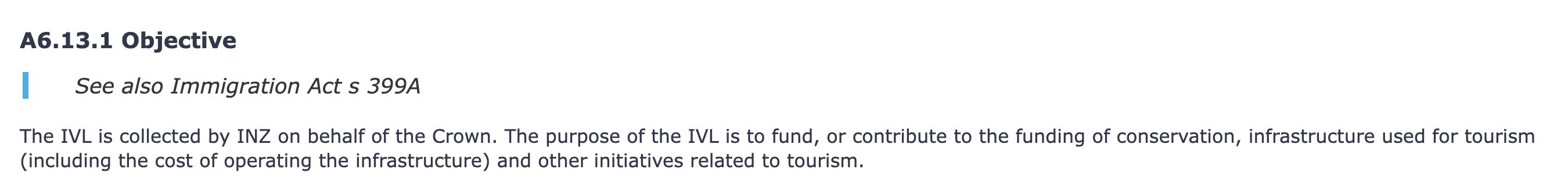 IVLと日本の税制度の違い
・IVL : 特定の目的（観光インフラの整備や自然保護）に使用される「目的課金（Targeted Levy）」。
徴収された資金は、一般財源には組み込まれず、特定のプロジェクトにのみ使用される。

日本の税制度：多くの租税（所得税や消費税など）は一般財源に組み込まれ、公共サービス全般に利用される。
＊日本でも目的税があるが、IVLのように明確な特定目的への限定は少ない。
Resource : https://www.immigration.govt.nz/opsmanual/84747.htm?utm_
※本件の回答はあくまでも有識者個人の見解であり、法的な正確性や真実性は保証されない。
9
海外事例調査（最終報告）～有識者ヒアリング結果～
外国人のみに対する二重価格と租税条約との整合性②
租税条約における条文で、国籍にかかわらず公平に課税をする、と言う事項に対して、仮に外国人にのみ課税をするとなった場合の税制度の側面で改めて下記のようにコメントを引き出した。また、それらコメントに対して、反証を踏まえた上で別途調査を実施した結果についてもあわせて記述する。
外国人にのみ課税しても抵触しないことへの反証
租税条約の該当条項（抵触しないか？）
1.無差別条項違反：租税条約には通常、無差別条項が含まれている。この条項は、一方の締約国の国民が、他方の締約国において、同様の状況にある他方の締約国の国民と比べて、より重い課税を受けないことを保証するもの（前提の理解）

2.所得の種類別の課税規定違反：租税条約では、所得の種類ごとに、どちらの国が課税権を持つかが定められている（例：不動産所得は源泉地国課税、事業所得はPEがある場合のみ源泉地国課税など）。

3.租税条約の目的との関係：租税条約は、二重課税の排除や脱税の防止を目的としています。外国人のみを対象とした課税は、これらの目的とは関係がなく、条約の趣旨に反する可能性があります。
1.租税条約の対象となる税目：通常、租税条約の対象は直接税（所得税、法人税など）であり、間接税（消費税、宿泊税など）は対象外とされる。したがって、宿泊税について外国人のみを対象とすることが、直ちに租税条約違反となるわけではない。仮に個別の条約の内容を確認する場合、租税条約の文言や締約国の解釈によっては、間接税が条約の対象に含まれることはないかを確認すれば良い（原則不要と考える）。

2.内国民待遇原則との関係：国際法上、内国民待遇原則という概念がある。これは、外国人に対して自国民と同等の待遇を与えるべきという原則である。但し、この原則は主に貿易や投資の分野で適用されるもので、間接税である宿泊税にまで及ばないものと考える。

3.差別的取り扱いの合理性：仮に、外国人のみを対象とした宿泊税の賦課が何らかの法的問題を生じるとしても、その差別的取り扱いに合理的な理由があれば、正当化される可能性が高い。例えば、外国人観光客による宿泊施設の利用が、地域のインフラにもたらす負荷を補うための課税である場合などとなる。

4.国際慣習法との整合性：宿泊税の賦課が、国際慣習法に反しないかも検討するべきだが、間接税である宿泊税について、外国人のみを対象とすることが国際慣習法に反するとまでは言えない可能性が高い。
間接税である宿泊税を外国人のみに課税することについては、直接税の場合と比べて、租税条約との抵触の可能性は低いと考える。最終的な判断については、国の法制度によって異なるため、法曹関係者の確認をするべきと考えるが、税理士の観点としては左記のように反証する。
※本件の回答はあくまでも有識者個人の見解であり、法的な正確性や真実性は保証されない。
10
海外事例調査（最終報告）～有識者ヒアリング結果～
実現可能な制度の検討
税理士へのインタビューの結果として、結論としては外国人向け二重価格の設定は税制的な側面からは問題がないとコメントがあった。税理士の立場からの発言として、租税条約は所得税や法人税といった直接税の二重課税を防止するために相互に締結するものであり、宿泊税のような間接税には適用されないとのこと。
二重課税の観点などから、宿泊税の改定を踏まえた外国人向け課税が税制面的には適しているのではないかとの見解あり。
そもそもの位置づけとして、税金ではなく徴収金の位置付けにした場合には、税務面の観点で租税条約に抵触すると言うことがなくなる。その点で徴収金の形式で外国人向けに二重価格を設定することは選択肢になるのではないか、との見解だった。ただ、結局のところ既存の宿泊税との差異を明確化する作業を勘案すると、新たなスキームの構築には租税案の立案とは別の形のハードルがあるのではないかと推察されていた。
徴収金
仮に税制度であったとしても、租税条約は所得税や法人税といった直接税の二重課税を防止するために相互に締結するものであり、宿泊税のような間接税には適用されない。来年度より宿泊税について、例えば修学旅行生は免除と言うような課税対象者によっては免除されるような仕組みが施行されるように、宿泊税の内訳として対象者が外国人の場合には、と言うことで設定金額を可変させるような形での設定が、良いのではないかとのコメントあり。また、宿泊税の改定となると、新たな税を検討するよりも、施行に至るまでの議論やそのプロセスが比較的容易ではないか、との見解だった。
外国人向け二重価格
宿泊税改定
徴税
宿泊と言う行為に対して、宿泊税以外の名称によって課税をすると言う事自体がかなりハードルが高いのではないか、とのコメントあり。実際、税理士としては、一つの課税原因に対して同種の課税（すでに宿泊税があることから同種の税金を課すことになる）をすることは二重課税の観点から許容されない可能性が極めて高いのではないか、との見解だった。
宿泊税以外
※本件の回答はあくまでも有識者個人の見解であり、法的な正確性や真実性は保証されない。
11
海外事例調査（最終報告）～有識者ヒアリング結果～
実現可能な制度の検討（オペレーションの観点）
種別
考えられる施策
オペレーション関連のコメント・調査結果
制度面の課題
税種別によって考えらえる施策はいくつかあるが、観光客数の増加による人材配置ができなくなる可能性や、財源の格差から近隣自治体との問題に発展するケース、逆に観光客を遠ざけてしまうレピュテーションリスクなどが懸念である。
観光ビザの新規発行
ビザの有効期間の延長
国単位の政策に関わるため自治体のみで実現は非現実的
これまで訪れたことのない国からの観光客が訪れる可能性があり、観光客数の急激な増加や、文化の違いが顕著になるなどのリスクがある

特に地方はコスト面でカバーできる問題ではなく、そもそもの人手がいないため、ロボットやITの活用が必須になる
ビザ制度
X
観光エリアの周辺にゲートを設け、入場料を徴収
空港等で徴税するなら国管轄になり、自治体のみで実現は非現実的
近隣自治体との問題に発展するリスクがある
自治体ごとに自主財源の有無によって格差が生じる
格差は行政サービスへの投資に直結するため、受入環境の整備の差につながり、観光客数に影響してしまう
ニュージーランドは各州に財源の振り分けを行っているため、行政の明確な線引きができ、州ごとに偏りが生じている

レピュテーションリスク（金額を上げすぎると外国人が来ないリスク）がある
観光税
X
宿泊税や入湯税の徴収
現状外国人のみに課せる宿泊税制度はないため、新たな税制度が求められる
宿泊税
◎
外国人からのみ高い入場料を徴収
外国人にあまりに配慮がない価格設定に見えることについては運営主体の専権事項ではあるが、リスクをどう勘案するかが必要
入場料
◯
※本件の回答はあくまでも有識者個人の見解であり、法的な正確性や真実性は保証されない。
12
海外事例調査（最終報告）～有識者ヒアリング結果～
実現可能な制度の検討（導入のしやすさ）
種別
主体
用途
導入しやすさ
課題
メリット/デメリット
導入のしやすさ、については地方自治体が主体となって考えた場合を想定している。
税収の方法はいくつかあるが、それぞれ管轄や利用目的が異なるため、現状の課題にアプローチする最善の策を選択する必要がある。
ビザ制度
国
環境保護
（国全体）
国レベルの施策のため、施行までに時間がかかる。
実現可能ではあるものの、地方自治体が主体となって実施することは困難である。
自然環境が付加価値となり、富裕層が訪れやすく、観光客の質が向上する可能性がある。
×
観光税
国
街づくり
モビリティ整備
交通事業者やディベロッパーなど関連部署との調整が多く、施策実行までのハードルが高い
観光資源のある場所にとっては、その地域のエリア特性を活かすことができ、特定のエリアへの魅力向上に有効
×
宿泊税
自治体
宿泊施設の
滞在環境整備
エリア特性によって観光税との切り分けが必要になる
税制とは別途の「課徴金」としての位置付けで、地方自治体が施行する可否を要検討
レピュテーションリスクがあることも想定され、事前にユースケースの洗い出しが必要
また徴税後の使途についても適正性について要検討
インバウンドにとって宿泊施設の満足度が旅行の満足度に直結するため影響が大きい可能性があり
特定団体と合意によって実現可能なため、短期間で施行可能
◎
入場料
施設
入場エリアの環境保護
（設備維持・補修）
そもそもの当該エリアの中の観光資源の魅力度が影響することから、受容性について事前に要検討
自治体、施設レベルで完結することが可能。但し、徴収主体は地方自治体が直接と言うケースは少ないのではないか。
○
※本件の回答はあくまでも有識者個人の見解であり、法的な正確性や真実性は保証されない。
13